What is Geography?
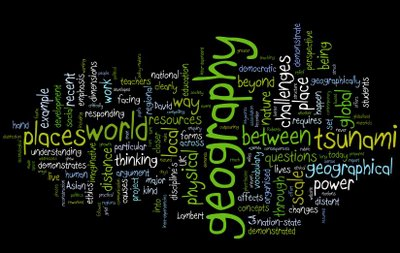 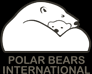 Geography is…
more a matter of CHALLENGES to THINK through than information to be remembered
Geography is…
knowing where something is,
how its location influences its characteristics,
how its location influences relationships with other phenomena.
www.telegraph.co.uk
Spatial Significance
We must suspend our stereotypical view of a place.
importance of a place or region
the connections that exist between the geographical location and physical characteristics of a site
the unique relationships that exist in and between the natural and human environments in a particular place
the significance of the same place may be different for humans, animals, and plants
https://geoguessr.com
Patterns and trends
Pattern:
characteristics that are similar and that repeat themselves in a natural or human environment 
Trend:
characteristics or traits that exhibit a consistent tendency in a particular setting over a period of time
Characteristics may be spatial, social, economic, physical, or environmental.
http://www.worldmapper.org/textindex/text_index.html
Interactions and associations
explore connections within and between natural and human environments.
the interconnected parts of an environment or environments work together to form a system
relationships that exist within a system and the relationships between systems in order to determine the impact they have on one another.
http://www.eduplace.com/geonet/geonet.html
(Click on the world, play Uses of Geography category…bottom right)
Geographic perspective
consider the 
environmental, 
economic, 
political, and/or 
social implications …
of the issues, events, developments, and/or phenomena
http://www.theglobeandmail.com
Evidence and interpretation
examine the accuracy, precision, and reliability of various data sources 
http://gawker.com/israel-launches-series-of-airstrikes-kills-hamas-chief-1624345456
scrutinize the information found in various sources
https://www.youtube.com/watch?v=GXmaS1ZzpA8
http://www.statcan.gc.ca/daily-quotidien/140815/dq140815a-eng.htm
think carefully about the interpretations made from the available evidence
http://www.aljazeera.com
Value Judgments
what should happen and 
what a possible positive future would look like. 
Value judgments involve careful, fair-minded consideration of the advantages and disadvantages of options before reaching a conclusion
http://www.independent.co.uk/voices/comment/debate-should-ivory-stockpiles-be-destroyed-9099221.html